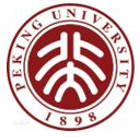 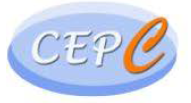 Status report on H->μ-+μ+ at CEPC
Zhenwei Cui,Qiang Li,Gang Li,Manqi Ruan,Xin Mo,Lei Wang


2016/11/28
1
[Speaker Notes: I will report current progress about Higgs decay to di-moun’s study at CEPC.]
OUTLINE
1. Introduction

2.Inclusive analysis

3.Exclusive analysis
2
[Speaker Notes: The report include 3 parts：
First is introduction。 Then， review the inclusive analysis, and then show the result of the exclusive analysis.]
Introduction
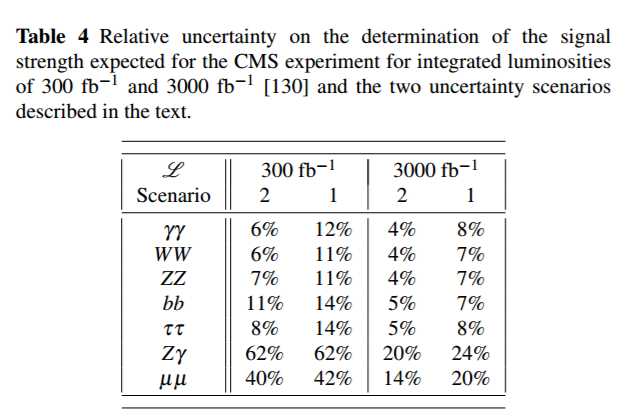 (Physics at the e +e − Linear Collider
  Aug. 13 2015)
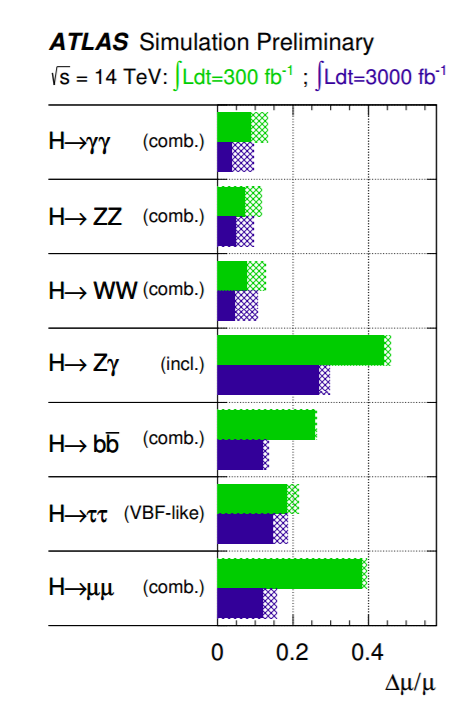 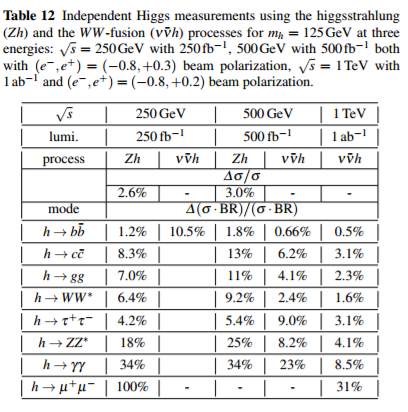 ILC
3
[Speaker Notes: In ILC report at 2015 year, It give us some information about the strength of H decay to di-muon at ATLAS CMS and ILC when the luminosity is big enough.]
Inclusive analysis
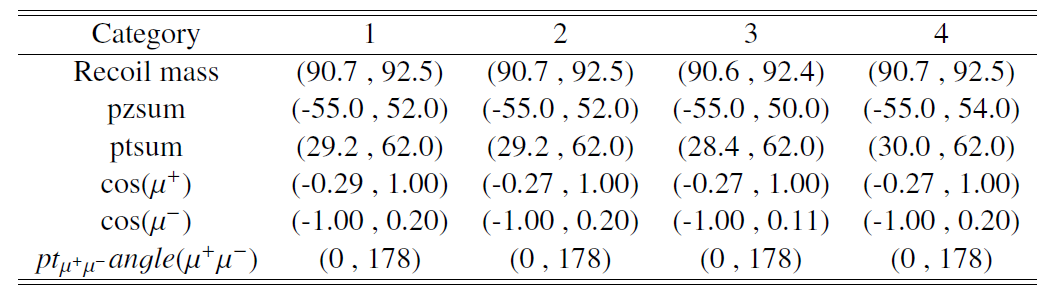 Divide the signal(full) equally with random number. .Part A : Find sections.  Part B : Get test result
Signal:full

BKG:
fast
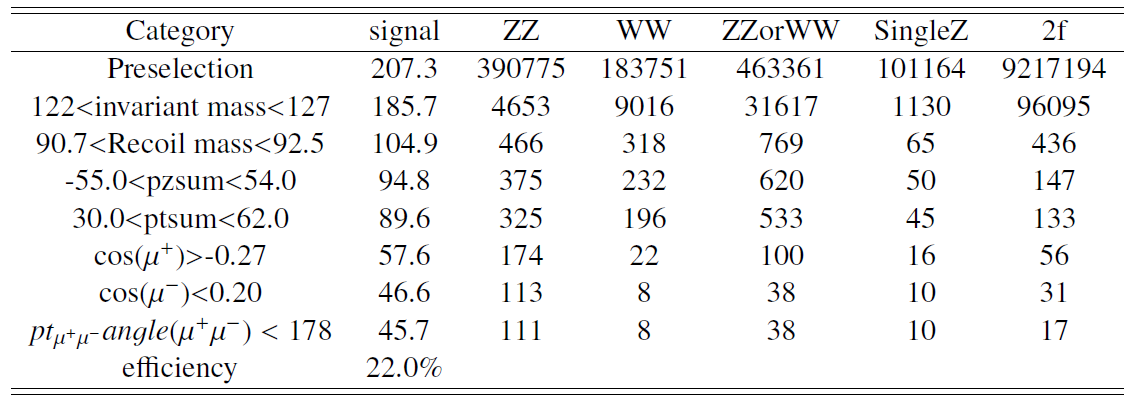 BKG(fast):184
4
[Speaker Notes: In the inclusive analysis , the signal is full simulation data and BKG is fast simulation data. When I used cut-base method to analyze the inclusive data, I divide the signal into two parts randomly for reducing bias. This is the result after one of the cut-chains.]
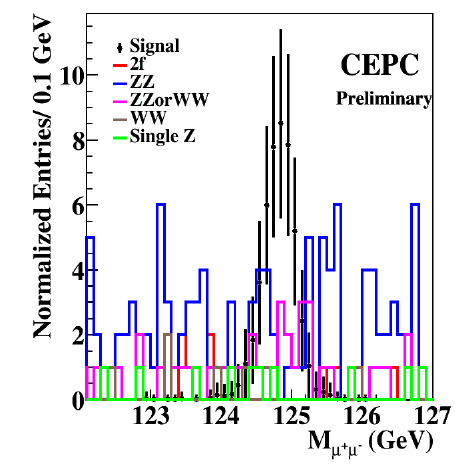 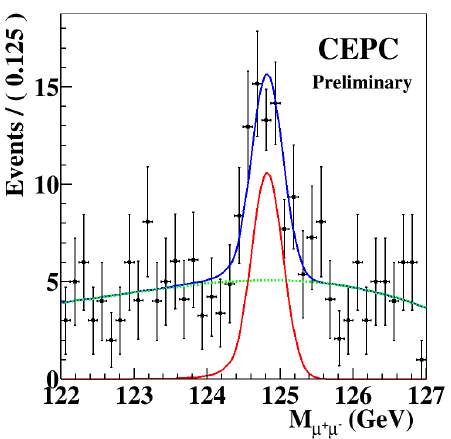 BKG：second order Chebychev function
Signal：CBShape function
Significance： 5.89
Uncertainty：
5
[Speaker Notes: Using second order Chebychev function  to fit BKG and CBShape function to fit signal. We can get the significance is 5.89 sigma, and the strength is 1 minus 0.20 to plus 0.18 .]
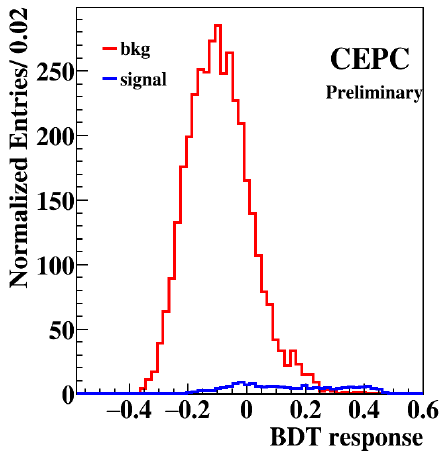 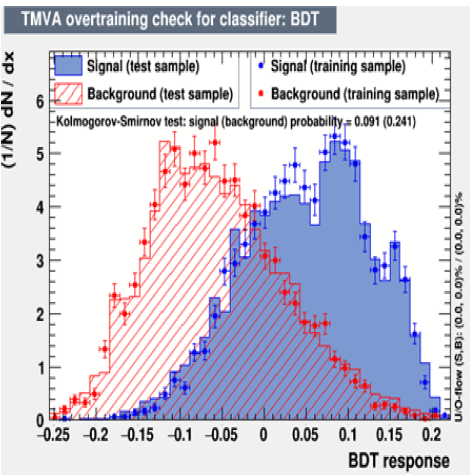 BDT:    Ptsum, abs(Pzsum), cosum,cosup,Ptuu
Max Significance:   6.00 at bdt=0.01
6
[Speaker Notes: And I also do the BDT to improve the significance. After invariant mass and recoil mass cut, I use di-moun’s pt ,di-moun’s pz ,the polar angle of u+ and u-, the angle of di-muon’s pt to do BDT. the significance improve to 6.00.]
Exclusive:Signal and BKG
Event choice:
Event generator:  WHIZARD 1.95
Detector simulation:   MOKKA(cepc_v1 model)
Particle reconstruction:  arbor_v1(except ww_sl_muq, ww_sl_tauq, zzorww_h_udud, zzorww_h_cscs)
num: number of u-
nup:  number of u+
nem: number of e-
nep:  number of e+
nothch: number of the other charged particles
7
[Speaker Notes: In exclusive analysis , signal and BKG both use the full simulation data, which use wizard 1.95 as event generator , MOKKA(cepc_v1 model) to do the detector simulation and arbor_v1 to do particle reconstruct.
And the channel that higgs decay to di-moun fall into 4  classification according to Z decay type. The event choices are determined on the num of ele moun and other charged particle. We can found the main channel are z decay to neutrinos and hadrons.]
ZnnHuu Channel
Variables:
Pre-section:
To choose the events that have missing particles, dinm must over 0. Because the neutrinos are from Z boson, the condition can be: dinm>85.(no fake rate in signal)
[Speaker Notes: Now ， let’s see the ZnnHuu Channel. I use 17 variables to analyse this channel, include ()
To choose the events that have missing particles, dinm must over 0. Because the neutrinos are from Z boson, the condition can be: dinm>85.(no fake rate in signal)]
Cut-Chain:
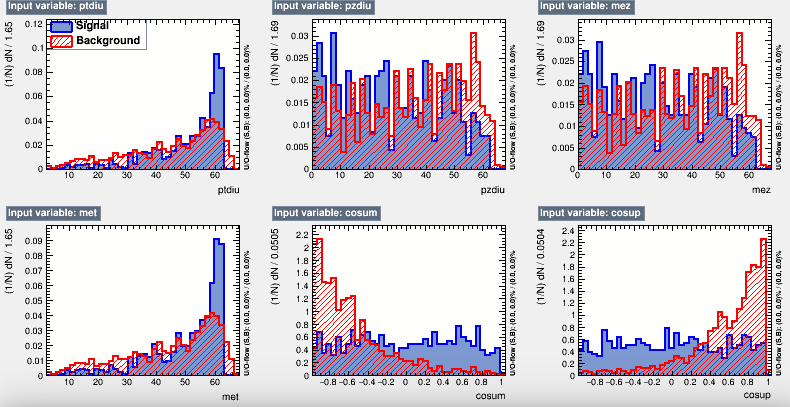 Main BKG:
ZZorWW_lmumu:
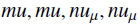 1505.9
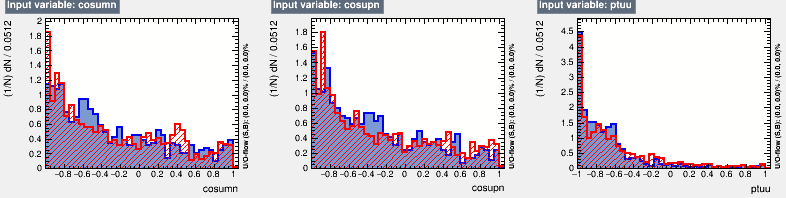 WW_l:
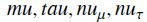 823.7
9
[Speaker Notes: This is the channel’s cut chain. After the cuts, the distribution of different variables are here. The main BKG are zzorww lmumu and ww_l. while, if I use cosum and cosup as the next cut condition, the signal’s efficiency is too low, so I do the BDT directly.]
MVA(BDT):
Remove the less important variable. Finally, the variables are used for BDT are:
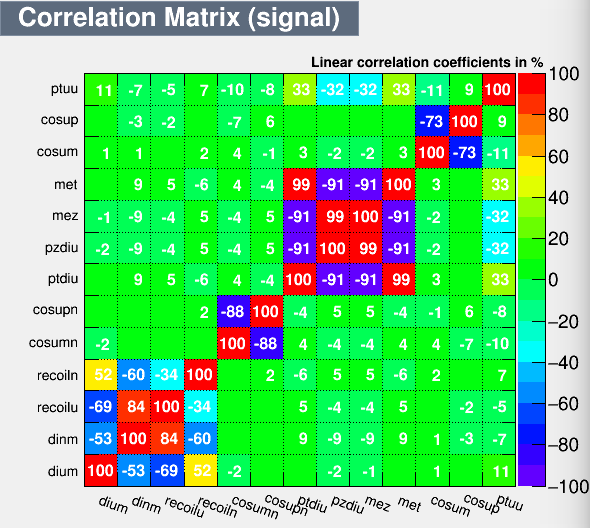 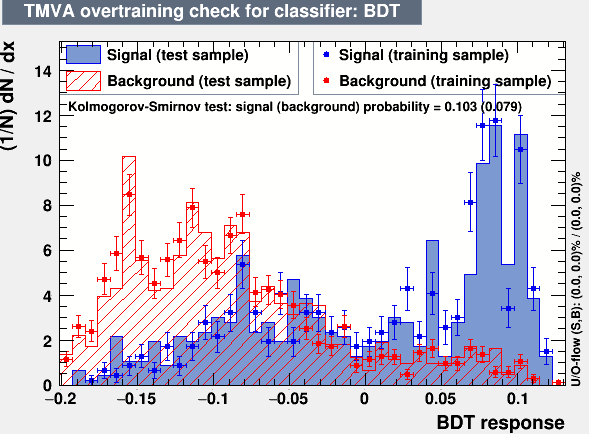 10
[Speaker Notes: while I remove all the less important variables. only 6 variables are used for BDT, The overtraining check is all right.]
Cut-Chain and fit result:
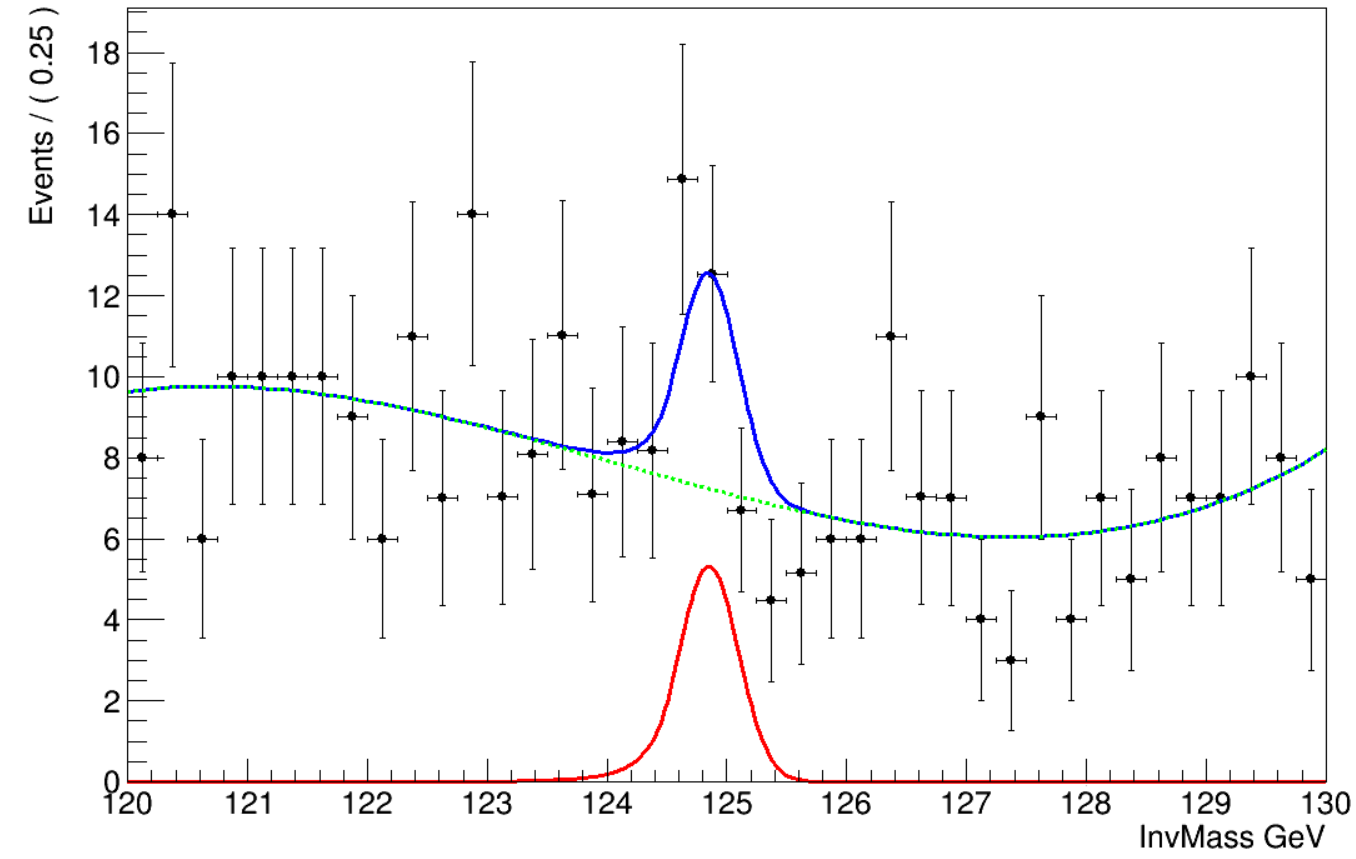 BKG：third order Chebychev function
Signal：CBShape function
Significance： 2.32
11
[Speaker Notes: Finally, after MVA’s cut the signal events remains 18 and bkg remains 308..we can get the significance 2.32 from fit result.]
ZjjHuu Channel
Variables:
12
[Speaker Notes: Next, we focus on the zjjhuu channel. The variables I added are the jet’s invant mass which can reduce the signal’s fake rate and ZZ_l BKG and the angle between jet and moun which can reduce the ww_sl BKG.]
Pre-section:
zzsl_mudown_or_up:
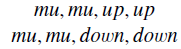 983.6
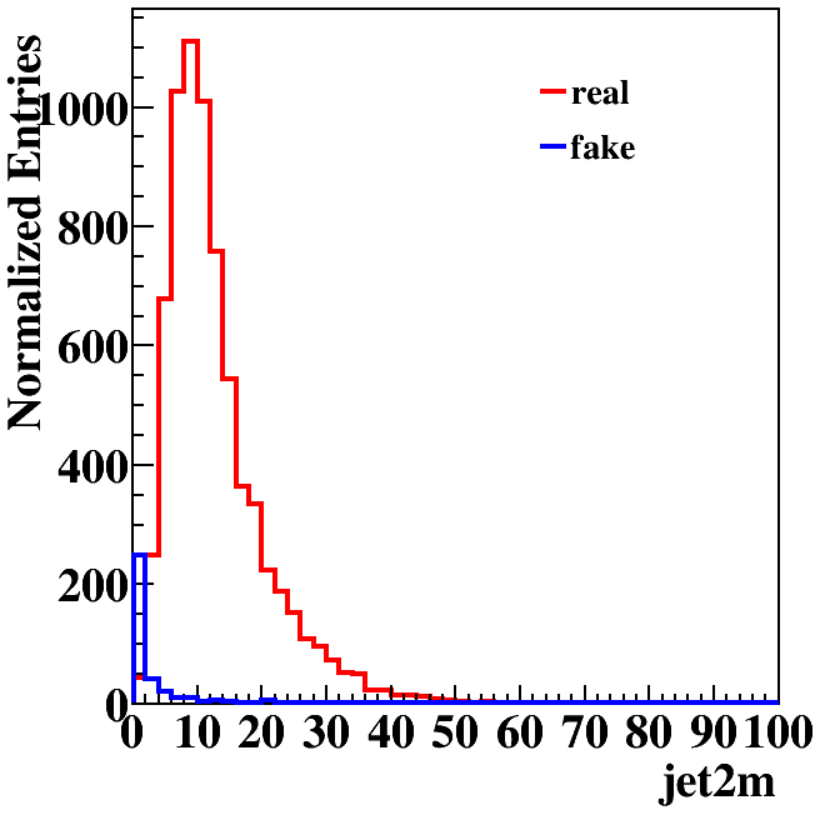 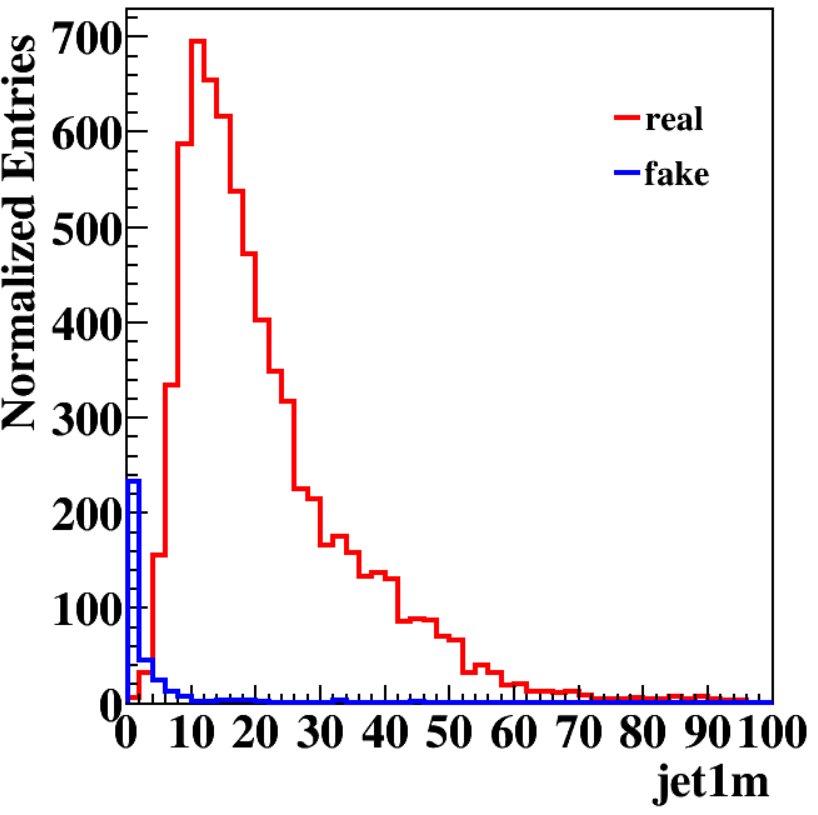 659.2
wwsl_muq:
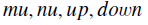 Signal
Signal
Traverse 2D histogram of jet1m and jet2m and find when jet1m>5 and jet2m>3 the fake rate is smallest, 0.23%
Cut-Chain:
Main BKG:
13
[Speaker Notes: while , because the fake events in signal are belong to channel Z decay to leptons, the invariant mass of jet can reduce the fake rate a lot. I Traverse 2D histogram of jet1m and jet2m and find when jet1m>5 and jet2m>3 the fake rate is smallest.after some cuts, the main BKG are zzsl_mudown ,zzsl_muup and wwsl_muq. In ww_slmuq BKG, one of the moun is a part of jet, and there are two way to reduce it.]
Two way to reduce the wwsl_muq:
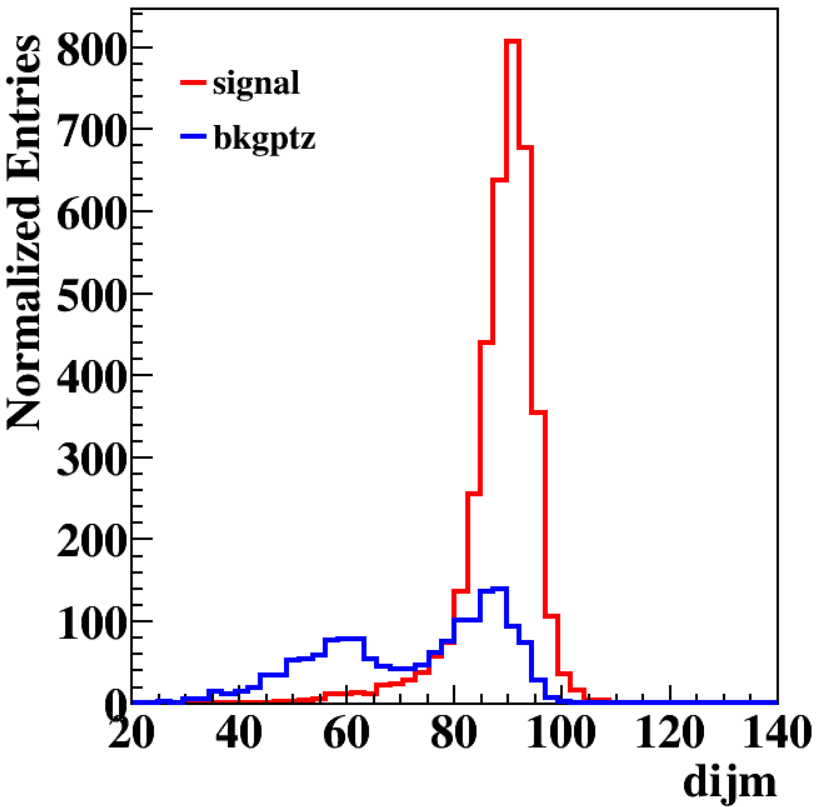 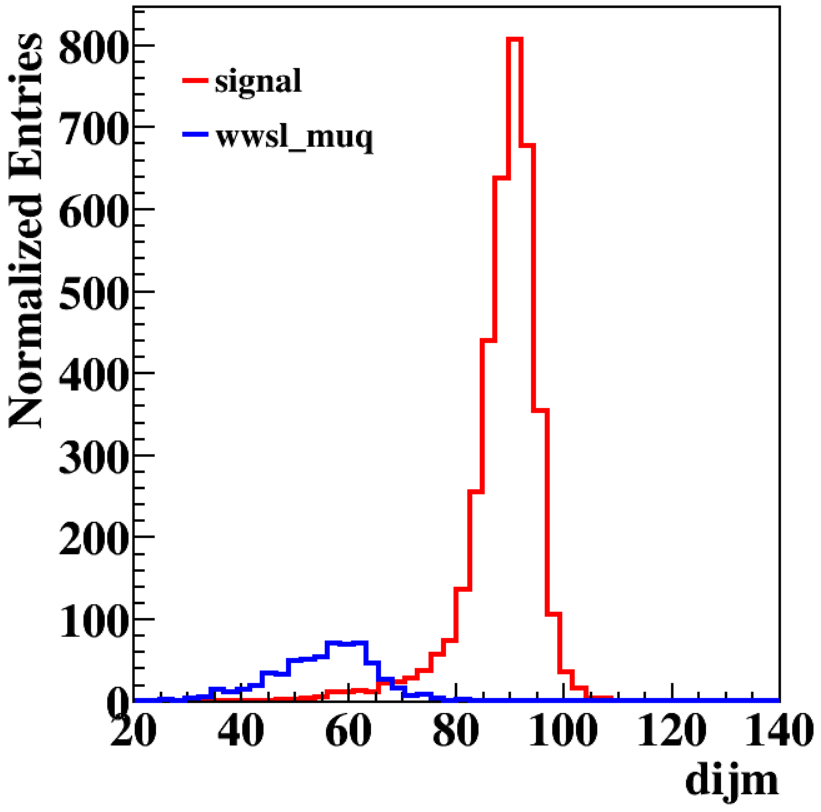 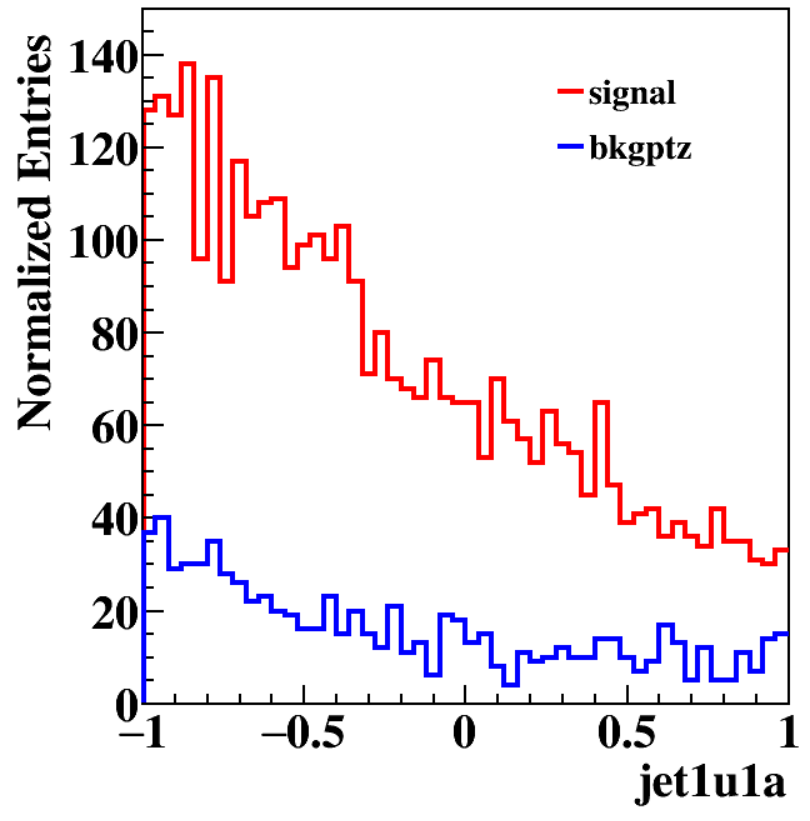 dijm>76
No good cut
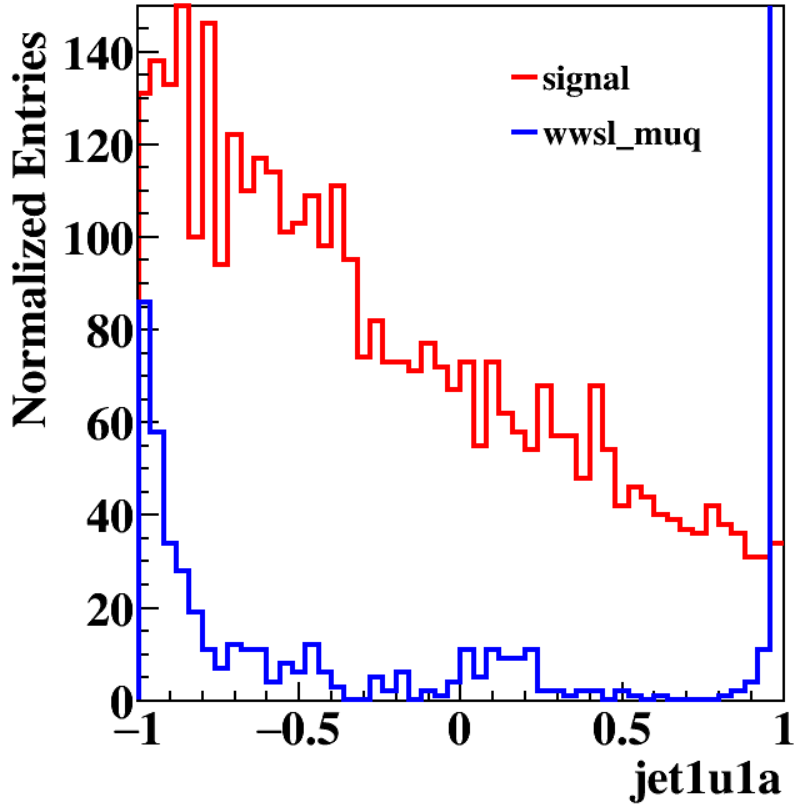 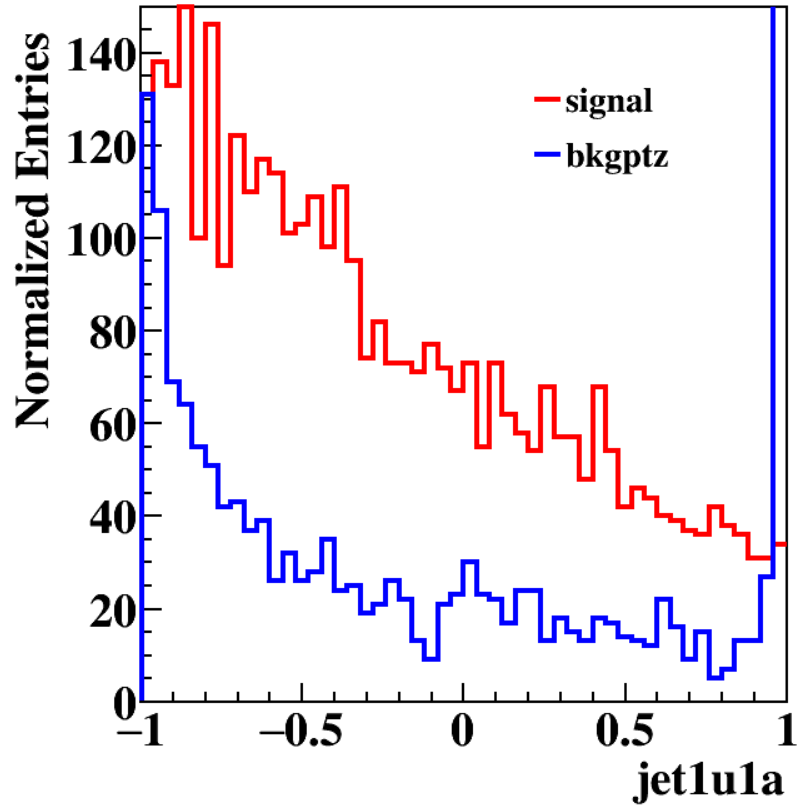 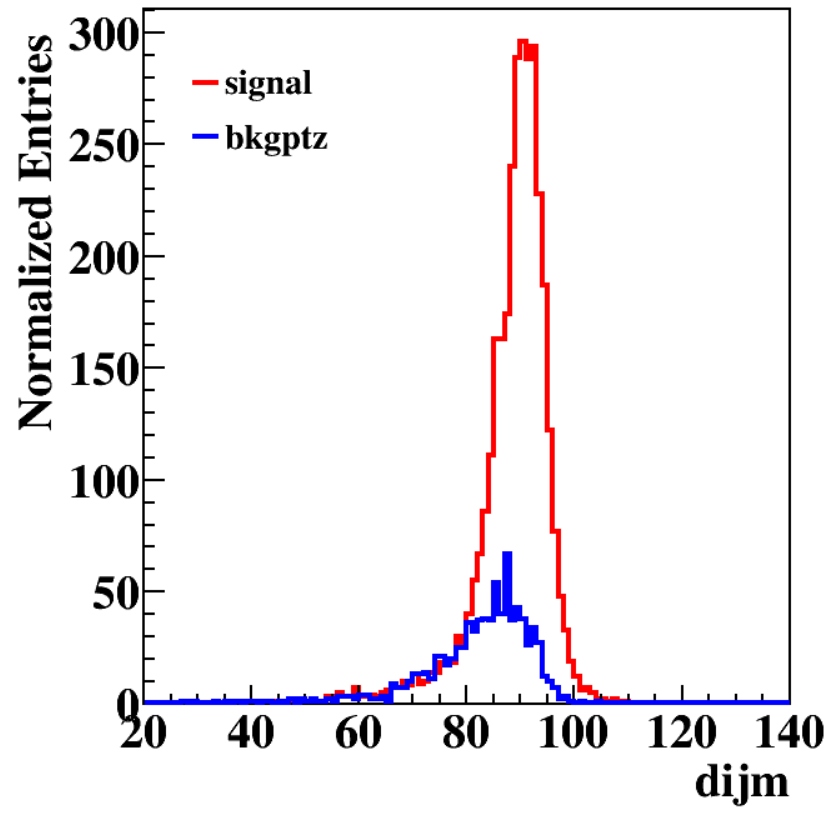 jetxuxa>0.9
cut: dijm>80
14
[Speaker Notes: This page show how to reduce the wwsl _muq BKG. Signal and wwsl_muq BKG have big difference in dijm and the angle between jet and muon distribution. I finally choose the dijm to reduce this BKG, because if I use jet and u ‘s angle as the next cut, I can find a good cut in dijm distribution, too. But if I use dijm as the next cut ,there is no good cut in angle distribution.

Now, after the dijm cut almost all the wwsl_muq BKG are reduced, we should use BDT to reduce the BKG futher.]
MVA(BDT):
Use different variables' combine and find the best one
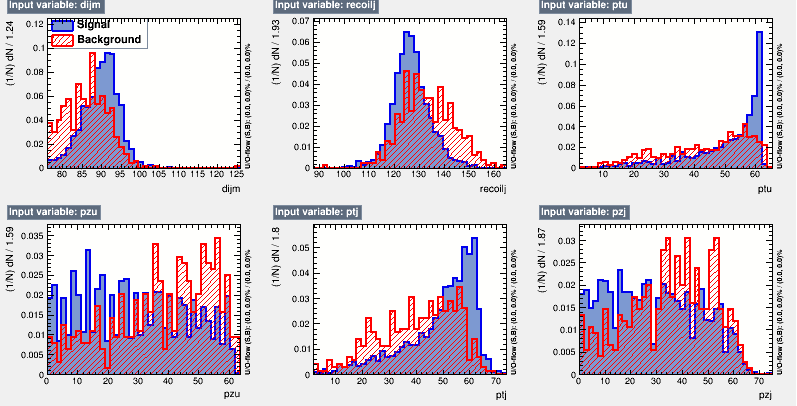 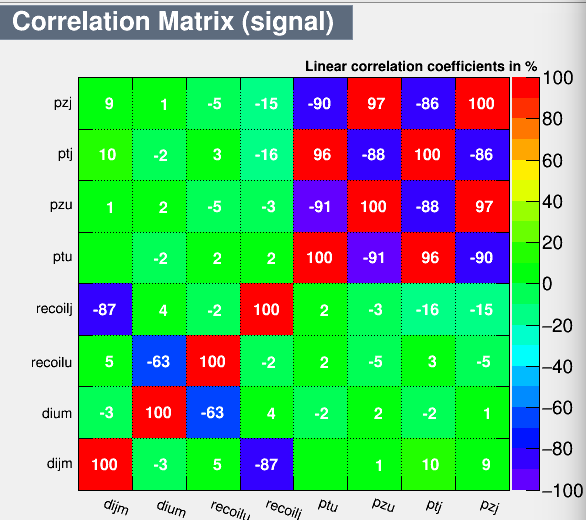 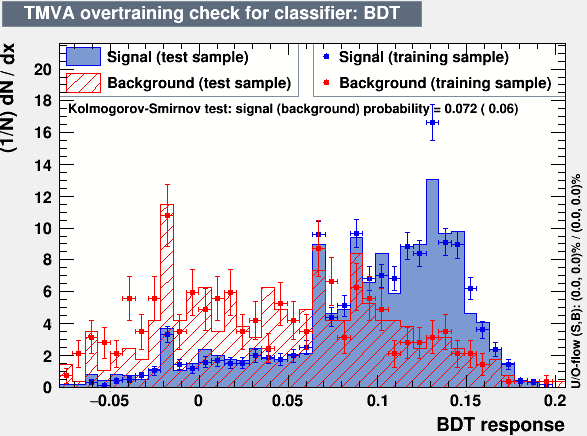 15
[Speaker Notes: In this BDT analysis ,I try to use different variables' combination and find the best one. The following pictures are the related information]
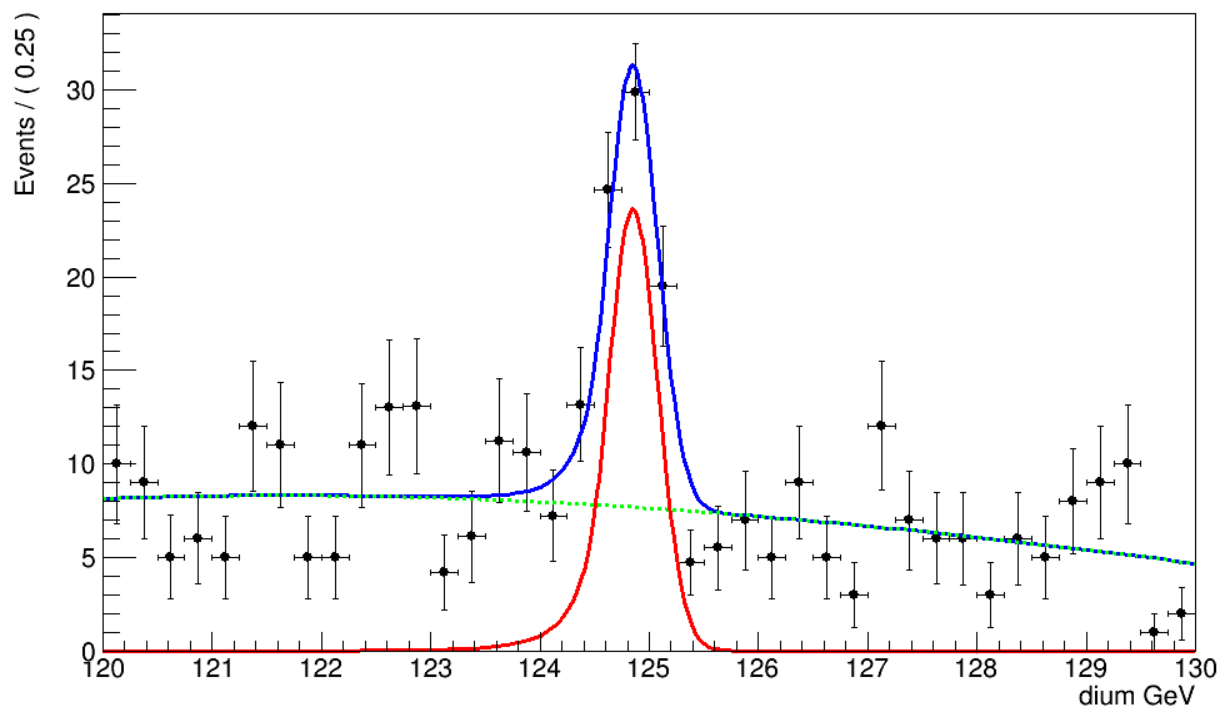 BKG：third order Chebychev function
Signal：CBShape function
Significance： 7.93
16
[Speaker Notes: This is the fit result. The significance can be 7.93. a big improvement.]
Simultaneous fit
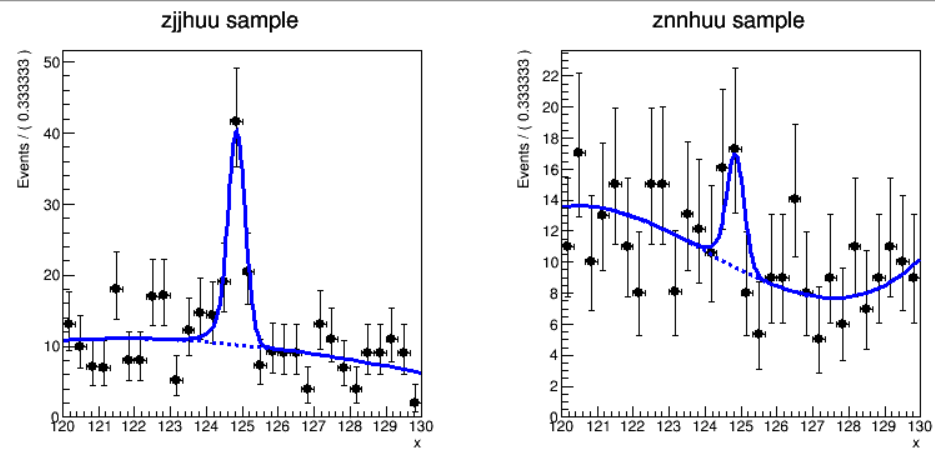 BKG：third order Chebychev function
Signal：CBShape function
Significance： 7.83
[Speaker Notes: So far, zjjhuu and znnhuu channel have been finished.  This page show the result that combine two channel by simultaneous fit. The significance is 7.83 after the fit. A litter lower than zjjhuu channel.]
ZeeHuu and ZuuHuu(bkg:fast)
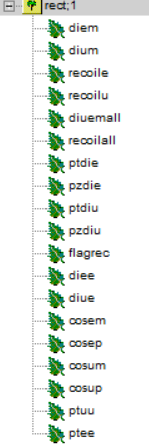 ZeeHuu:   Significance=0.5
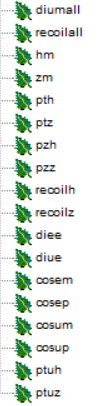 ZuuHuu:  Significance=0.75
[Speaker Notes: This page shows the zeehuu and zuuhuu analysis. Because I have some puzzles in the full simulation data, the bkg is fast simlulation and next, I will change it to full simulation. However, for little signal events, the significance is small,too. Zeehuu is 0.5 and zuuhuu is 0.75.]
Conclusion
BKG:fast simulation
Next：
1 Update all analysis to full simulation and give the strength
2 H-> tau+moun
3 Write note
19
[Speaker Notes: The table show the details about fit.]
THANK YOU
20
BACKUP
sze_lmu
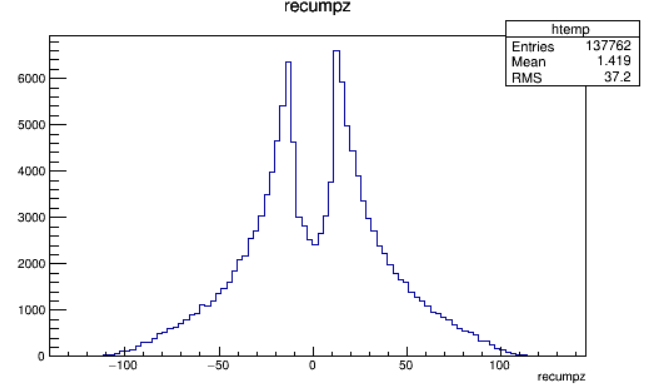 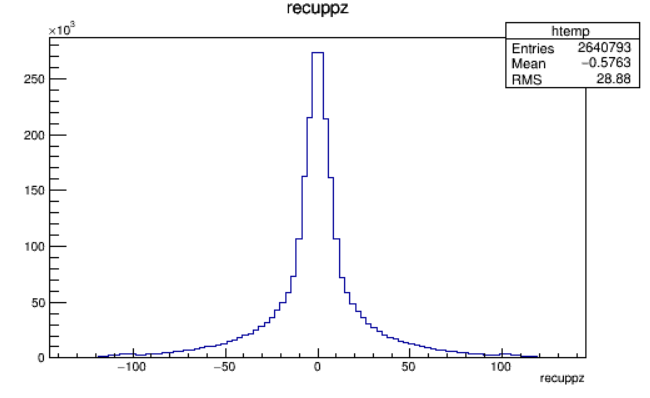 full
fast
Pt also have some problem
21
3sigma: 0.63-1.38
22
1sigma: 0.8-1.18